Challenge ID: Title of Solution
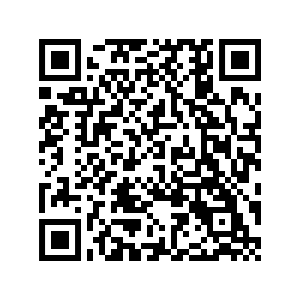 [Speaker Notes: 30 minutes]
The collaborators
Use your names, stakeholder names and link Space4Water profiles here
The challenge
Link to description:
Faced by: 
Briefly describe challenge as it was shared
Add whatever you think is relevant

Assessment: 
Do you have all information you need to work on a solution? 
What is missing? If something is missing pls reach out to Nina, in some cases she might have background information she could share / recordings of originally shared version, or at least some coordinates, since it was difficult to collect maps.
What can be done with the information available? 
Do solutions to this problem exist, if so, provide links and identify if they can be used or transferred
Do you suggest to split the challenge into several ones / if so which?
Solution – 1. Short summary
Short summary
A short text describing the approach to follow => for the portal
Solution – 2. Steps to the solution & status
E.g. identify data sources (completed)
E.g. Modeling or methodology (completed)
… (in progress)
.. (to do)
..(to do)
Solution – 2. Details on the steps to the solution & status
For each step please provide a description how to implement the step.
Solution – 3. Resources needed
1. List requirements and links / references to these: 
e.g. data, publications, software etc. that are part of the solution, or existing solutions 


2. List physical requirements that are needed for a full solution




3. Links to Space4Water resources that are part of the solution
Tagging
Keywords (for the solution)
Climate Zone (addressed by the solution)
Habitat/Biome(addressed by the solution)
Region/Country (the solution was designed for, if any)
Relevant SDGs